TUGAS MATA KULIAH DIGITAL MARKETING
Muhammad Fajar J  2401160064
 
Profesional-32
TAS
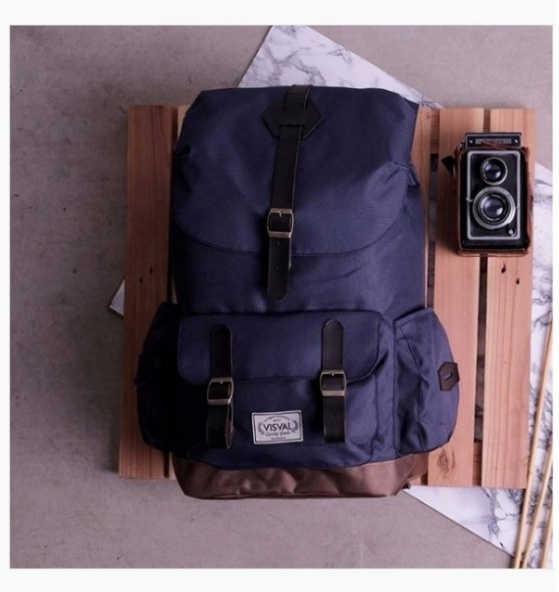 Tas dalam kamus besar Bahasa Indonesia adalah kemasan atau wadah berbentuk persegi dan sebagainya, biasanya bertali, dipakai untuk menaruh, menyimpan, atau membawa sesuatu.
apjii
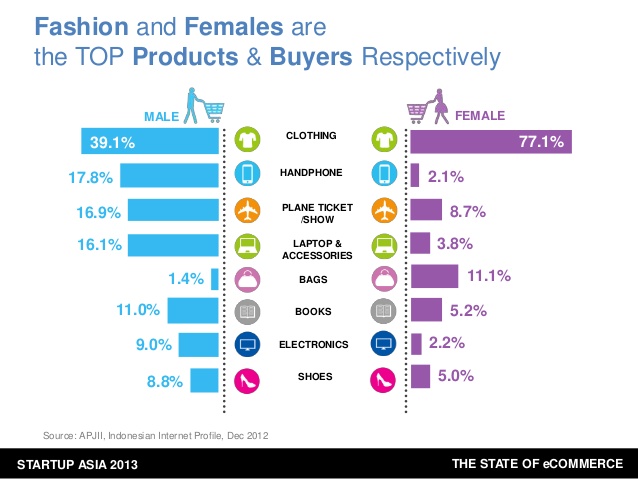 Data hasil survey Asosiasi Jasa Internet Indonesia : bahwa perempuan mempunyai minat beli online terbanyak terhadap produk tas  sebesar 11.1 % dan pria 1,4%
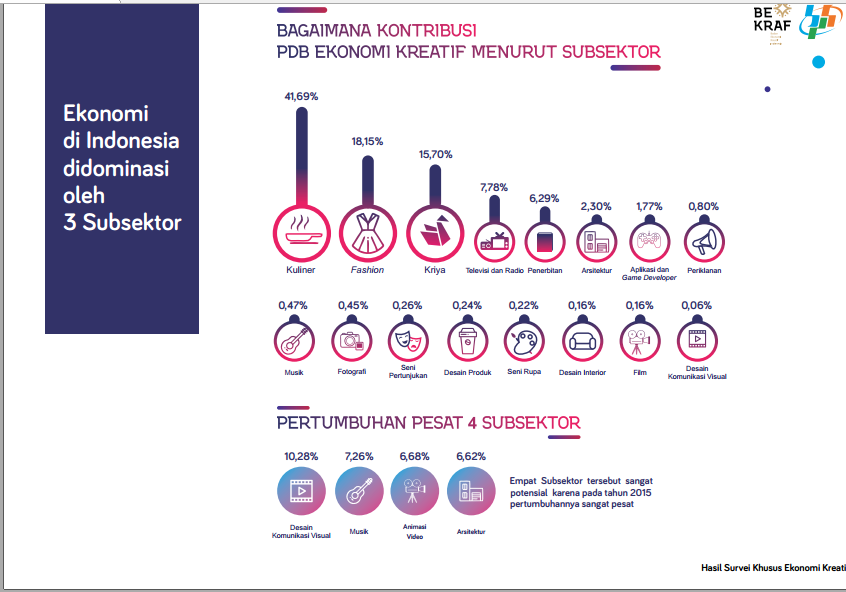 Badan ekonomi kreatif indonesia
Data hasil survey badan ekonomi kreatif tentang industry fashion memberikan kontribusi 18,35%
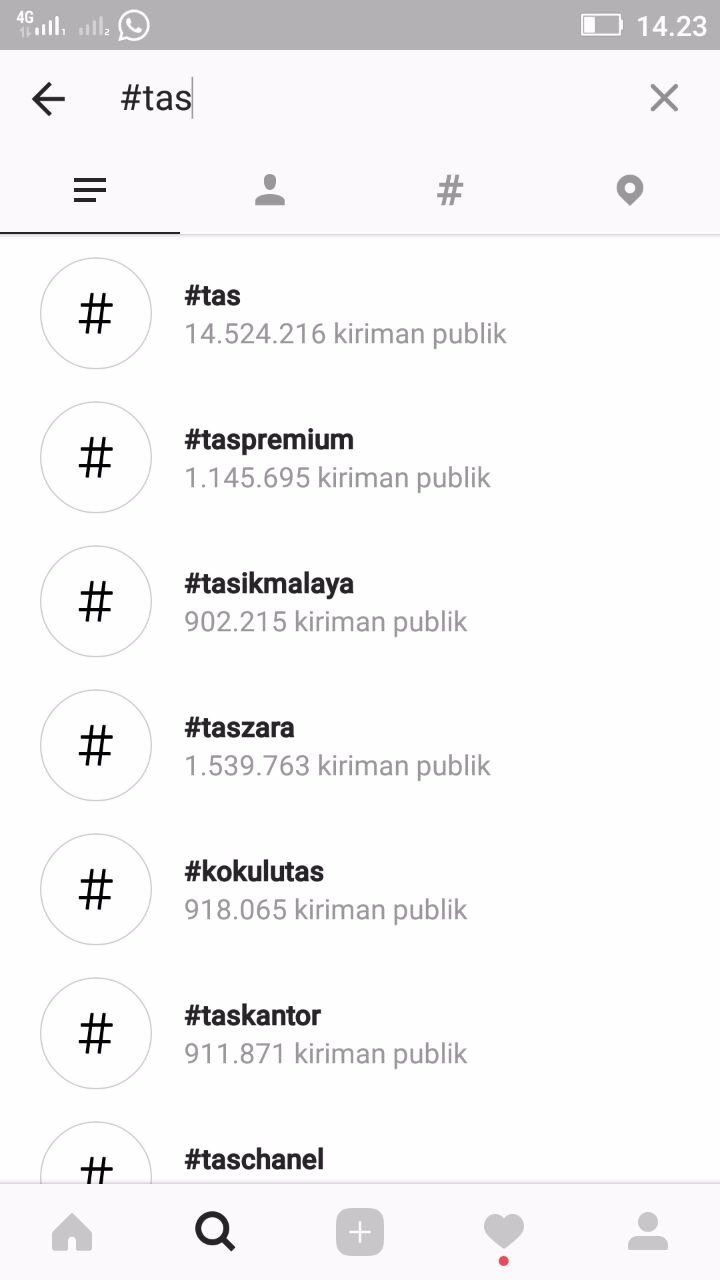 Instagram
Data tentang tas yang di ambil berdasarkan hastag Instagram, pencarian tentang kiriman public  sebesar 14.524.216
Pencarian kata tas di adwords
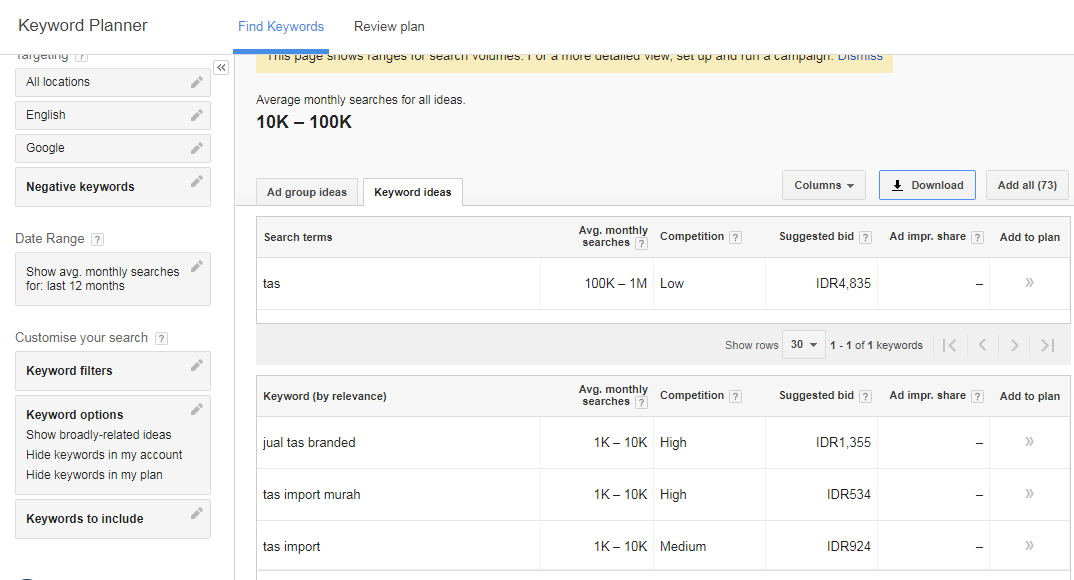 Hasil Grafik Google Trends
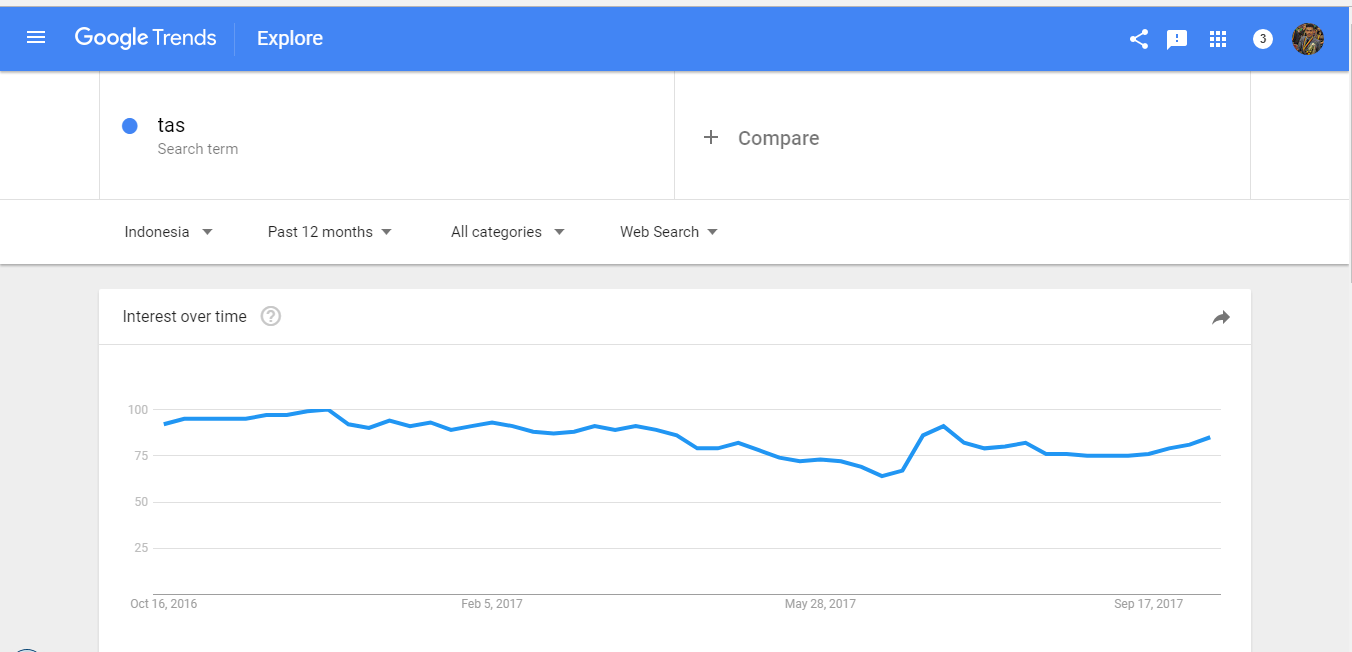 Data hasil dari Google Trends regional yang paling banyak mencari kata tas adalah Bangka Belitung.
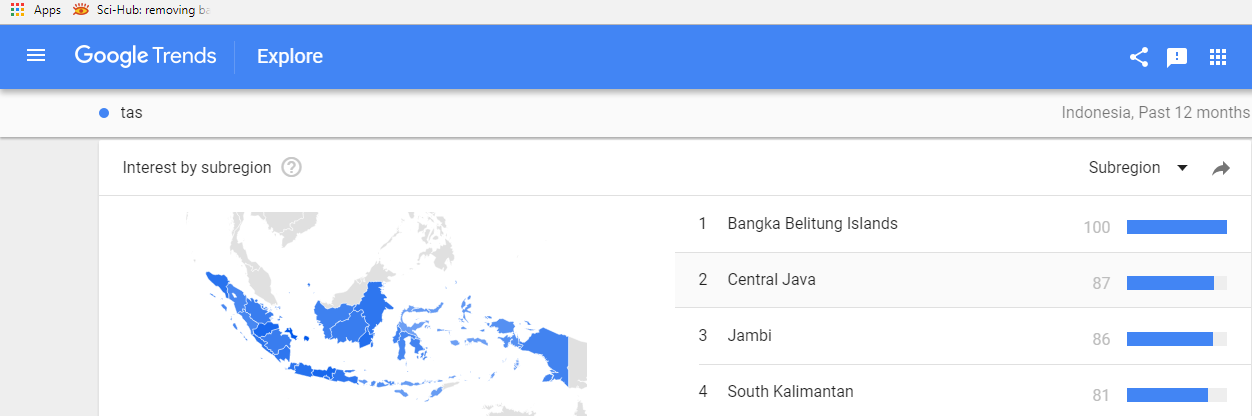